Section 9
Part II:  The Modernized NSRS
Accessing the NSRS (3 slides)
The NOAA CORS Network (10 slides)
Date of this slide: Sept 3, 2020
Modernized NSRS - extended version
1
[Speaker Notes: Thank you for your interest in the Modernized National Spatial Reference System.

In this Section 9, we will discuss our plans for Accessing the . NSRS and the NOAA CORS Network.

I’m David Zenk, National Geodetic Survey Advisor for the Northern Plains Region.
I will be your narrator for this section of the presentation.]
Part II:  The Modernized NSRS
Guiding Principles 
Documentation
Geometric Reference Frames
Geopotential Datum 
Coordinates and Database
BREAK
Accessing the NSRS (3 slides)
The NOAA CORS Network (10 slides)
OPUS:  The New Bluebooking
New Surveying Specifications
Transformations and Conversions
State Plane Coordinates
Addressing Known Concerns
NSRS Modernization Delay
Closing, Summary and Overview
Contact Information and Ways to Keep Up to Date
Date of this slide: Sept 3, 2020
Modernized NSRS - extended version
2
[Speaker Notes: Here’s where we are in the outline.]
What “Access” to the NSRS Means
Until 1980, NGS offered “passive control”  (Infrequently observed marks)
And one definitive coordinate set for each one of about 1.6 M marks

More recently, NGS provides data and coordinate functions with NOAA CORS Network 
2000+ stations currently, most were not installed by NGS
And one definitive coordinate function for each one
And the software (PAGES / OPUS) to differentially position your GPS receiver to each station
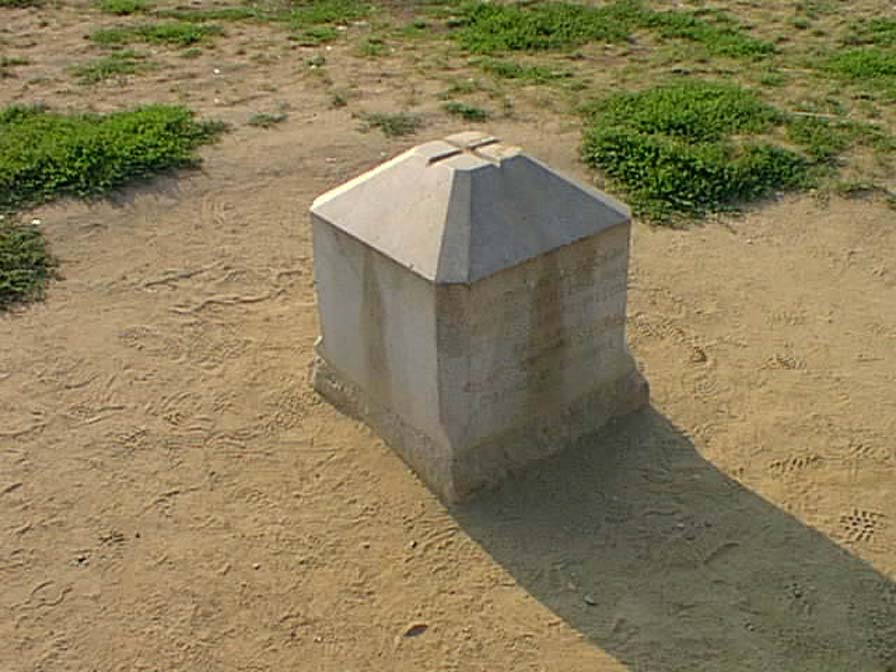 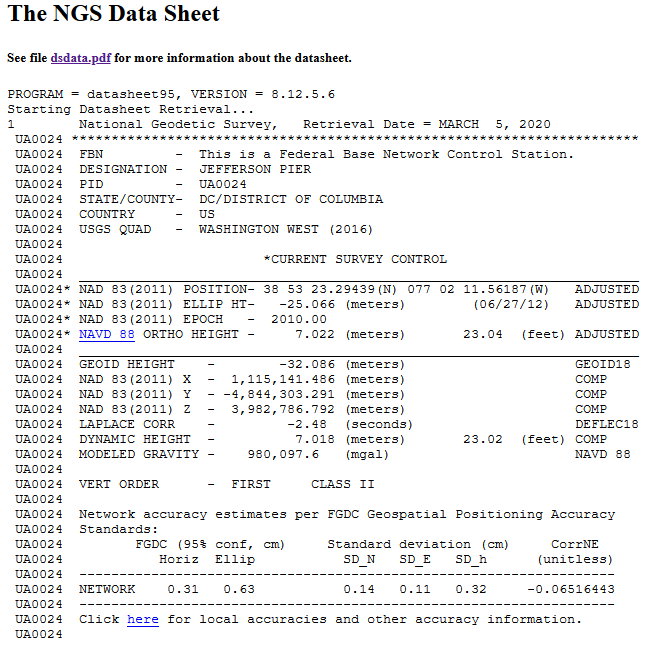 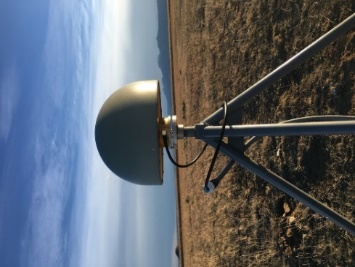 Date of this slide: Sept 3, 2020
Modernized NSRS - extended version
3
[Speaker Notes: So, what does ACCESS mean?

Until 1980, NGS offered “passive control”* (meaning * Infrequently observed marks)

And one definitive coordinate set for each one of about 1.6 M marks

More recently, NGS provides data and coordinate functions with NOAA CORS Network 
(most of which were not installed by NGS)
And one definitive coordinate function for each one

And the software (PAGES / OPUS) to differentially position your GPS receiver to each station

2000+ stations currently]
What “Access” to the NSRS Will Mean
What will stay the same? 
The NSRS will remain as “geodetic control” for you to “access”
Geospatial information and metadata about various points will still be available
Passive control will continue to exist…
But gone are the days of getting “the coordinate” on a point from a “datasheet”
Date of this slide: Sept 3, 2020
Modernized NSRS - extended version
4
[Speaker Notes: What will stay the same? 

The NSRS will remain as “geodetic control” for you to “access”

Geospatial information and metadata about various points will still be available

And passive control will exist…

But gone are the days of getting “the coordinate” on a point from a “datasheet”]
What “Access” to the NSRS Will Mean
What will be different? 
Information:  from the Data Delivery System (DDS)
Graphics (pictures, graphs, maps)
Computations:  OPUS
Do-it-all tool (mark reporting, positioning, adjustments, etc)
Heavy emphasis on using GNSS to get to the NSRS
All GNSS constellations will be supported
More real time helpful CORS information (data availability & quality)
OPUS will use new GNSS observations and perhaps some “trusted” passive control
Otherwise, your OPUS coordinates may say “not tied to the NSRS”
Date of this slide: Sept 3, 2020
Modernized NSRS - extended version
5
[Speaker Notes: What will be different? 
Information will come from the Data Delivery System (DDS)
With more graphics (such as pictures, graphs, and maps) than in the past
Computations will be performed in OPUS
Which will be a “Do-it-all” tool (for mark reporting, positioning, and adjustments)
There will be a heavy emphasis on using GNSS to access the NSRS
All GNSS constellations will be supported.
There will be more real-time helpful CORS information (such as data availability & quality).
OPUS will use new GNSS observations and perhaps some “trusted” passive control.
Otherwise, your OPUS coordinates may say “not tied to the NSRS”]
Part II:  The Modernized NSRS
Guiding Principles 
Documentation
Geometric Reference Frames
Geopotential Datum 
Coordinates and Database
BREAK
Accessing the NSRS
The NOAA CORS Network (10 slides)
OPUS:  The New Bluebooking
New Surveying Specifications
Transformations and Conversions
State Plane Coordinates
Addressing Known Concerns
NSRS Modernization Delay
Closing, Summary and Overview
Contact Information and Ways to Keep Up to Date
Date of this slide: Sept 3, 2020
Modernized NSRS - extended version
6
[Speaker Notes: Let’s look at the NOAA CORS Network (or NCN)]
Modernizing the NCN
Coordinate functions are the way to know the coordinates of a CORS at the time you are trying to position yourself relative to that CORS
These are discontinuous, piecewise linear functions 
NGS is developing newer, faster ways to update them when any of these occur:
An earthquake
An obvious drift of the station’s daily-computed coordinates away from its own coordinate function
An obvious non-linear component to a station’s movement
Date of this slide: Sept 3, 2020
Modernized NSRS - extended version
7
[Speaker Notes: Coordinate functions are the way to know the coordinates of a CORS at the time you are trying to position yourself relative to that CORS.
These are discontinuous, piecewise linear functions.
NGS is developing newer, faster ways to update them when any of these occur:
An earthquake
An obvious drift of the station’s daily-computed coordinates away from its own coordinate function
An obvious non-linear component to a station’s movement]
NCN Coordinate Functions
-2369510.583
X-coord
Date/time (T)
You saw this earlier.  Note each piece is linear, but is offset from its neighboring piece.  But at each unique time, there is one and only one “X” coordinate.  This makes it a “function” by the strict mathematical definition.
Date of this slide: Sept 3, 2020
Modernized NSRS - extended version
8
[Speaker Notes: Here’s a chart of a NCN Coordinate Function
Note that each piece is linear, but is offset vertically from its neighboring piece.  
But at each unique time, there is one and only one “X” coordinate.  
This makes it a “function” by the strict mathematical definition.]
NCN Coordinate Functions
Today:
One coordinate, at one epoch, and one velocity…
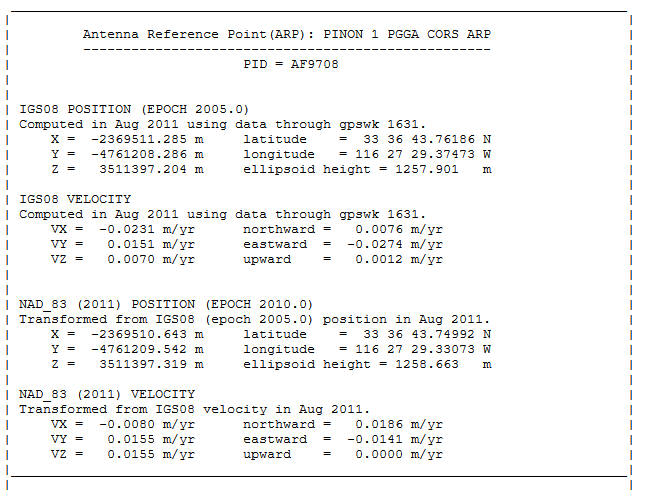 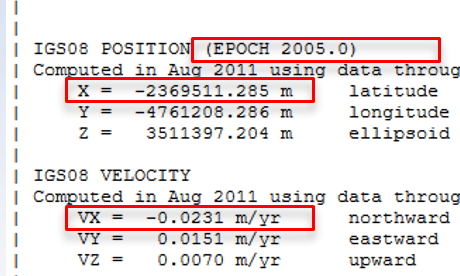 Date of this slide: Sept 3, 2020
Modernized NSRS - extended version
9
[Speaker Notes: Today, NGS produces one coordinate, at one epoch, and one velocity.]
NCN Coordinate Functions
Modernized NSRS:
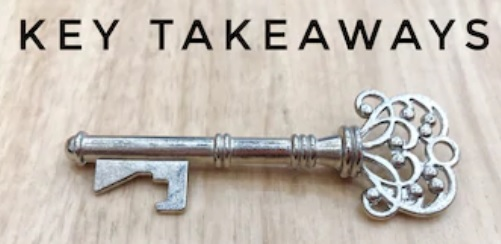 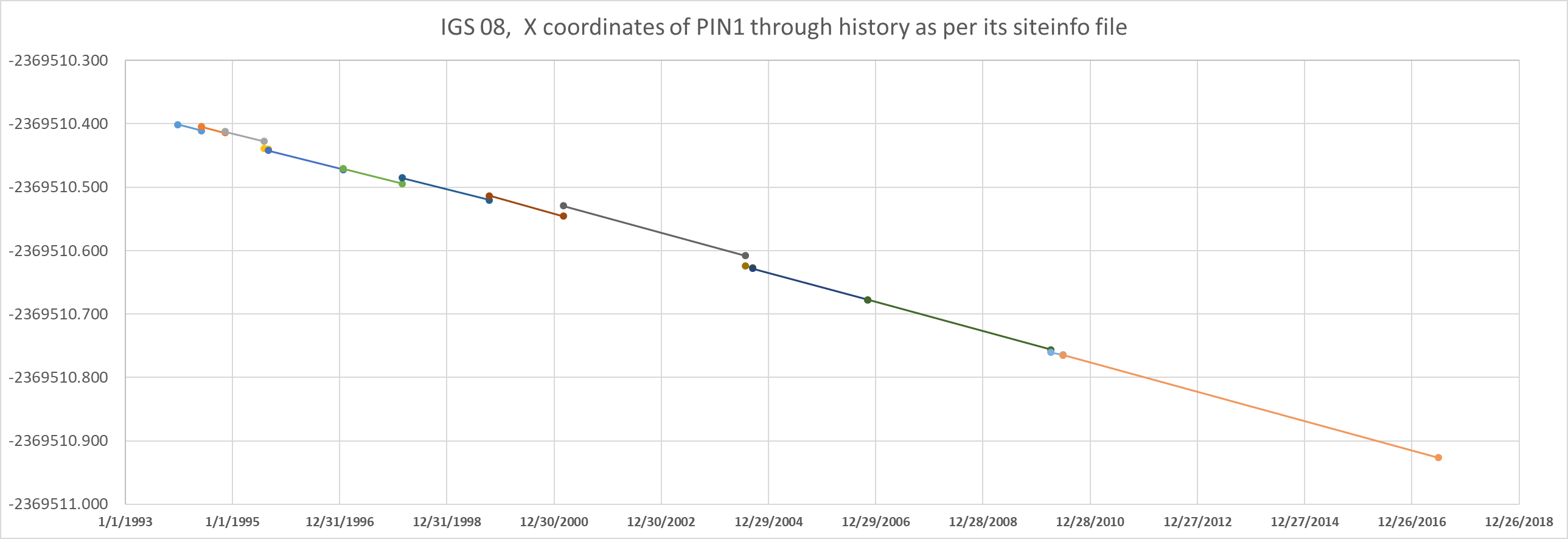 Every discontinuity shown
Vx = -0.0231m/y
Vx = -0.0213m/y
Vx = -0.0165m/y
But, in the modernized NSRS, NGS will produce a more detailed coordinate function which includes coordinate velocity trends.
Date of this slide: Sept 3, 2020
Modernized NSRS - extended version
10
[Speaker Notes: But, in the modernized NSRS, NGS will produce a more detailed coordinate function which includes coordinate velocity trends.]
Examples of What Non-Linear CORS Coordinate Functions Might Look Like
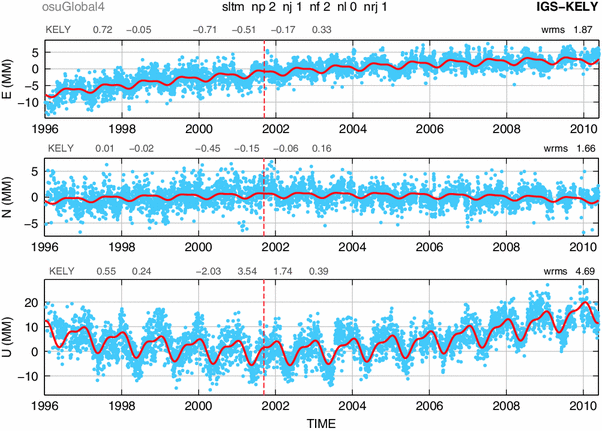 Date of this slide: Sept 3, 2020
Modernized NSRS - extended version
11
[Speaker Notes: NGS is considering what non-linear coordinate functions to incorporate into the modernized NCN]
Answers Being Developed…
The NCN will be the primary access to the modernized NSRS
This means every historic issue with the NCN to date must be, and will be, addressed
A list of such issues follows:
Date of this slide: Sept 3, 2020
Modernized NSRS - extended version
12
[Speaker Notes: The NCN will be the primary access to the modernized NSRS
This means every historic issue with the NCN to date must be, and will be, addressed
A list of such issues follows]
The NCN of the Future Will…
Have a “CORS grading” system:
Quality and availability
To encourage use of “best” CORSs
Clarify the difference between the one GRP and the many ARPs at each station. 
Remember that:
ARP:  Comes and goes with every antenna
GRP:  Permanent point on the station
Date of this slide: Sept 3, 2020
Modernized NSRS - extended version
13
[Speaker Notes: The NCN will have a “CORS grading” system:
Quality and availability
To encourage use of “best” CORSs
NGS will clarify the difference between the one GRP and the many ARPs at each station. 
Remember that:
ARP:  Comes and goes with every antenna
GRP:  Permanent point on the station]
The NCN of the Future Will…
Have a plan for maintaining accurate coordinate functions
As they drift away from daily solutions
As a station suffers an episodic movement
As they show evidence of non-linear features
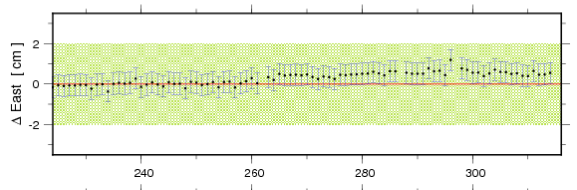 Date of this slide: Sept 3, 2020
Modernized NSRS - extended version
14
[Speaker Notes: The NCN will have a plan for maintaining accurate coordinate functions
As they drift away from daily solutions
As a station suffers an episodic movement
As they show evidence of non-linear features]
NOAA Foundation CORS Network
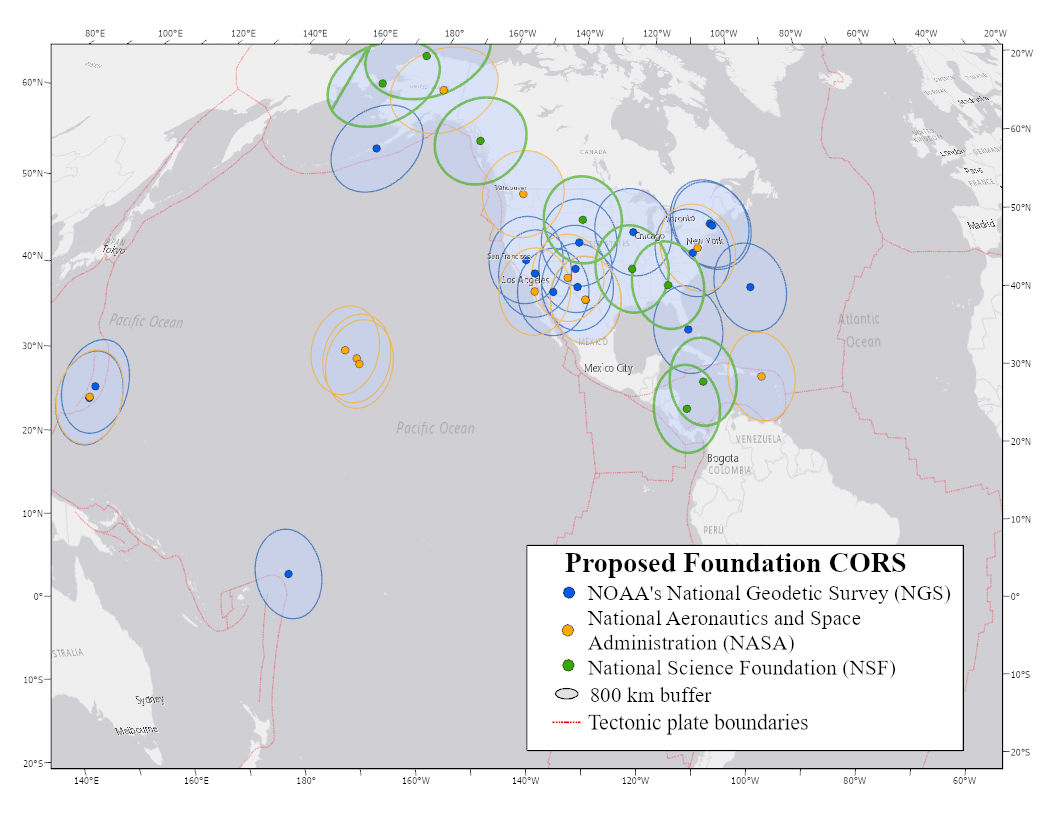 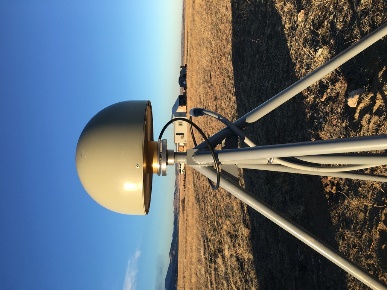 26 in North America 4 in the Pacific3 in the Caribbean 3 in the Marianas
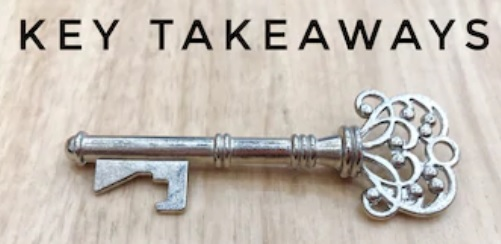 A set of federally-operated, high quality, highly reliable stations with the longevity to guarantee citizens’ access to official National Spatial Reference System (NSRS) positions and support international positioning consistency efforts
Date of this slide: Sept 3, 2020
Modernized NSRS - extended version
15
[Speaker Notes: NGS will designate/create a superset of the NCN called the Foundation CORS Network.

It will be a set of federally-operated, high quality, highly reliable stations with the longevity to guarantee citizens’ access to official National Spatial Reference System (NSRS) positions and support international positioning consistency efforts
26 in North America, 
4 in the Pacific, 
3 in the Caribbean, and 
3 in the Marianas

This is a Key Takeaway.]
Three Ongoing Phases of Foundation CORS
Phase 3: Construct ~9 new stations 
 These NGS-owned stations will be co-located at sites with existing space geodetic techniques
Phase 1: Incorporate partner stations
 Existing NASA and NSF stations brought into the Foundation CORS network. 

[NASA Agreement signed 12/18/2019. Discussions ongoing with NSF.]
  
Phase 2: Upgrade existing NGS CORSs
 
Upgrades include fully-GNSS (“All in Sky”) capable equipment, RINEX3 support, and submission to IGS.

[RINEX3 creation, ingestion, and QC in development. 5 of 7 NGS Foundation CORS are fully-GNSS enabled]
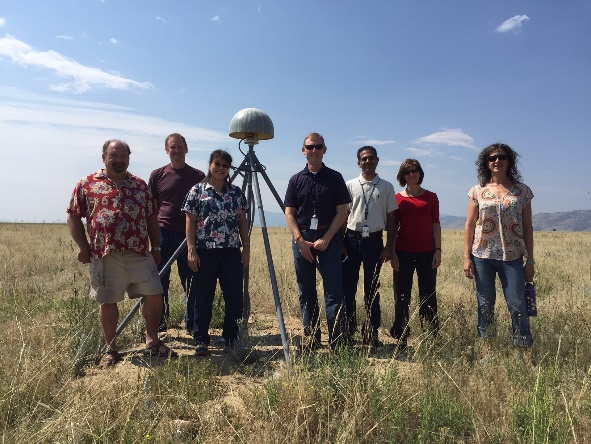 Foundation CORS at NGS’ Table Mountain Geophysical Observatory in Boulder, CO, installed 2018 (ID: TMG2)
Date of this slide: Sept 3, 2020
Modernized NSRS - extended version
16
[Speaker Notes: NGS will follow a logical process in creating the Foundation CORS Network

Phase 1: 
Incorporate partner stations such as NASA and NSF stations

Phase 2: 
Upgrade existing NGS CORSs

Phase 3: 
Construct about 9 new stations]
End of Section 9
Date of this slide: Sept 3, 2020
Modernized NSRS - extended version
17
[Speaker Notes: This is the end of Section 9]